8 Solutions Lab
Using chemical properties to identify an unknown solution
Procedure – Step 1:  Determining chemical properties of 8 known solutions
Trouble viewing?  Click
on this link:
https://youtu.be/gyK20etbAHY
Procedure – Step 2:  Using chemical properties of 8 known solutions to determine the identity of 7 unknown solutions
Trouble viewing?  Click
on this link:
https://youtu.be/QZGtM-hnujI
Results:  Unknown Set #1
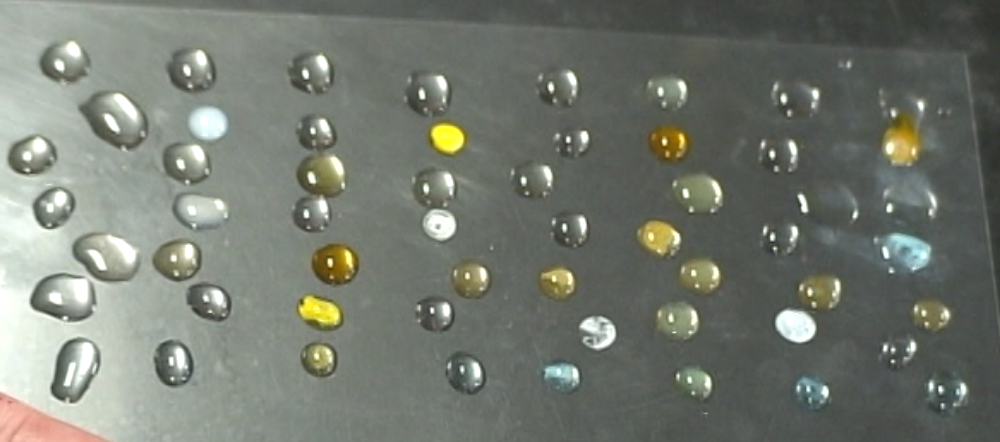 Results:  Unknown Set #3
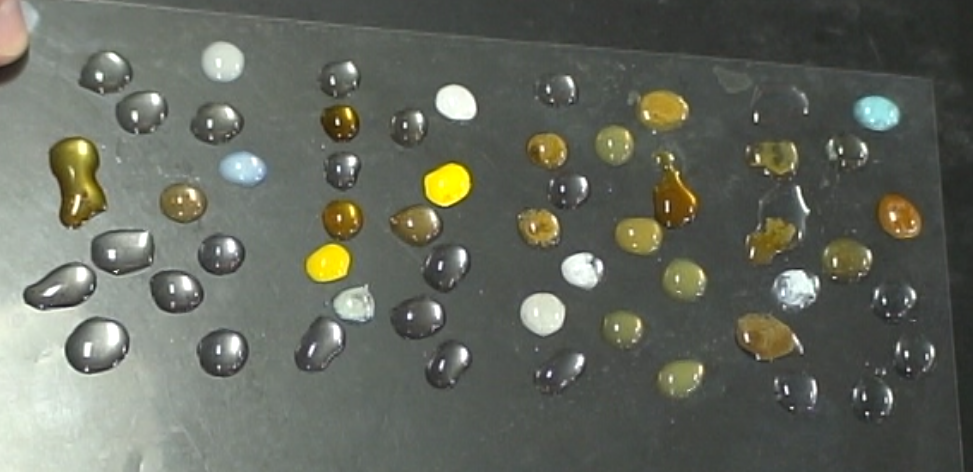